安裝【亞大任意學App】的七大理由
缺曠查詢
帳款查詢
成績查詢
獎懲查詢
課表查詢
證照一點通
今日現場查詢
節目精選
亞洲大學　學涯中心　 製
亞大校園市集App  QR Code
Android
iOS
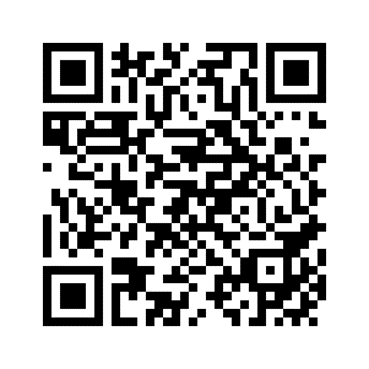 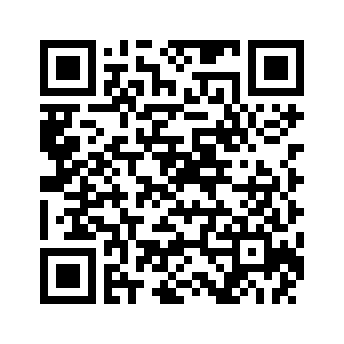 帳號「appuser」、密碼「23323456」
Android
iOS
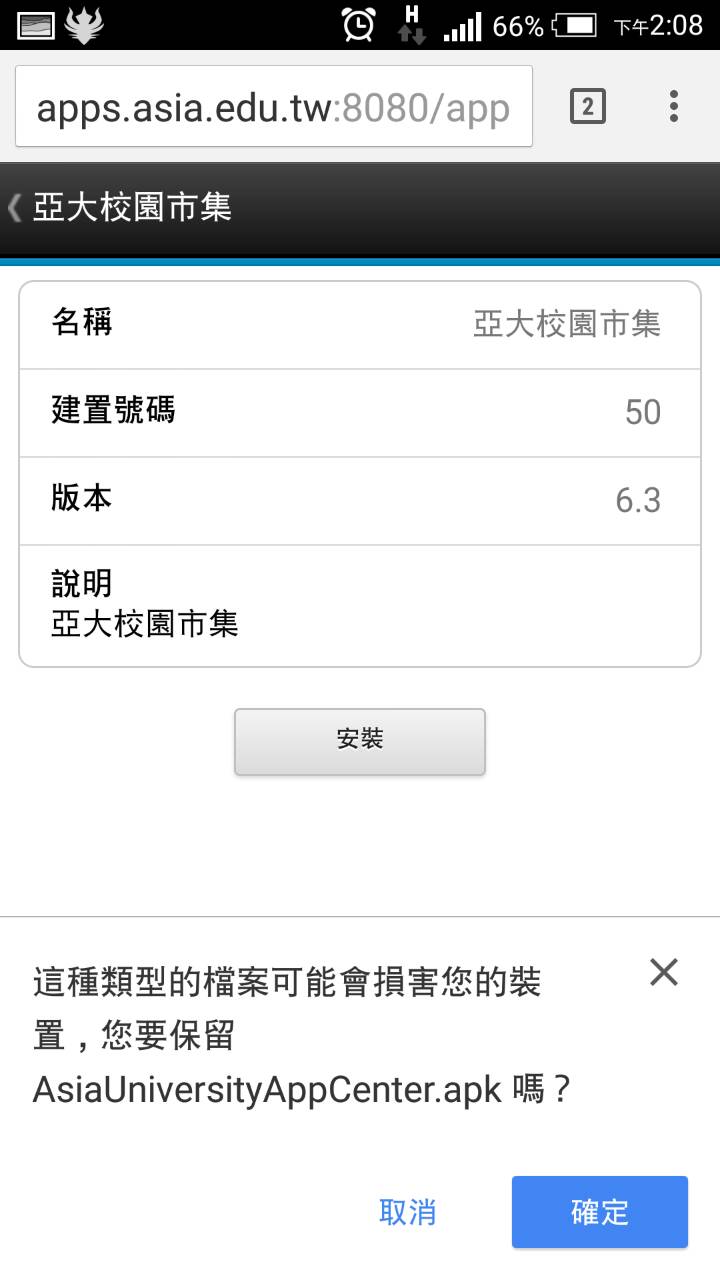 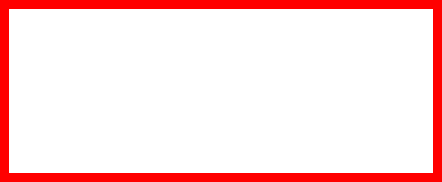 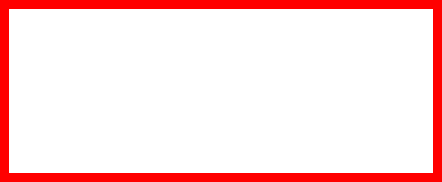 如不能安裝時…
Android
iSO
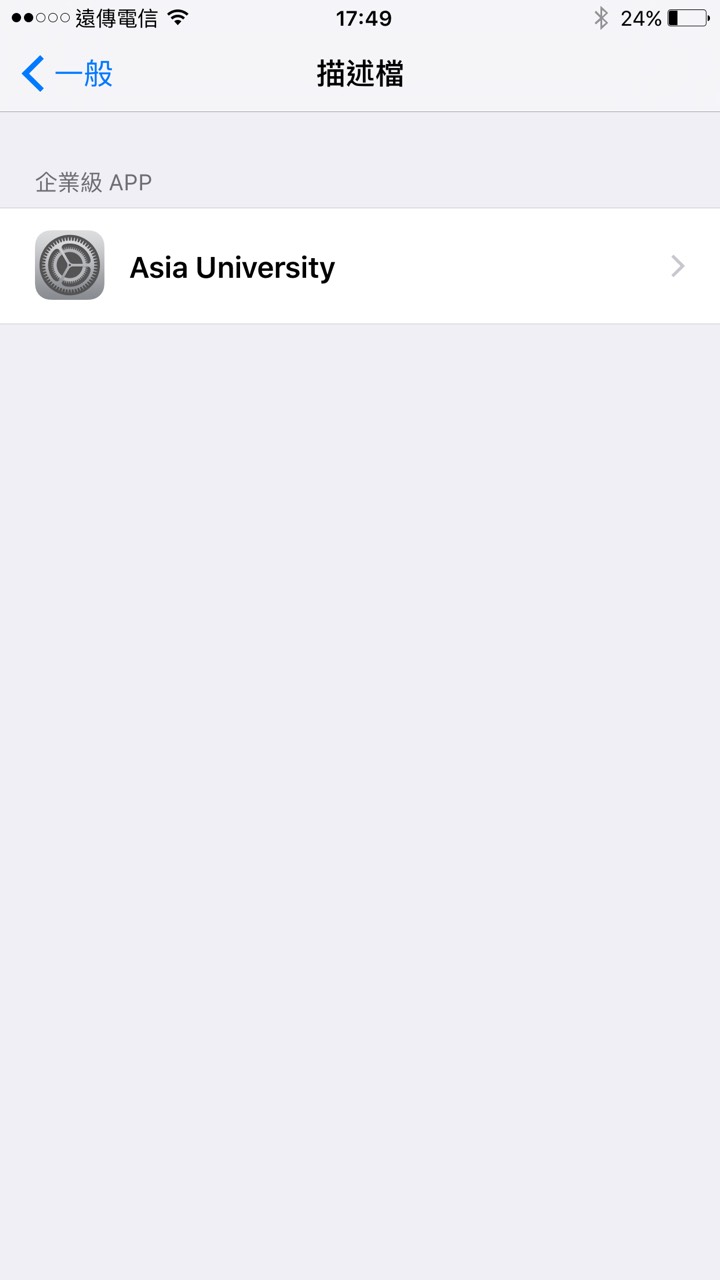 設定  ->  一般  ->  描述檔
下載完成時…
iSO
Android
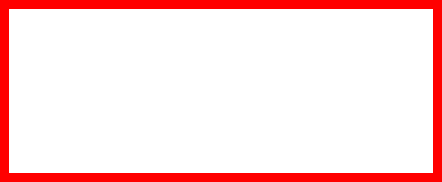 Android
iSO
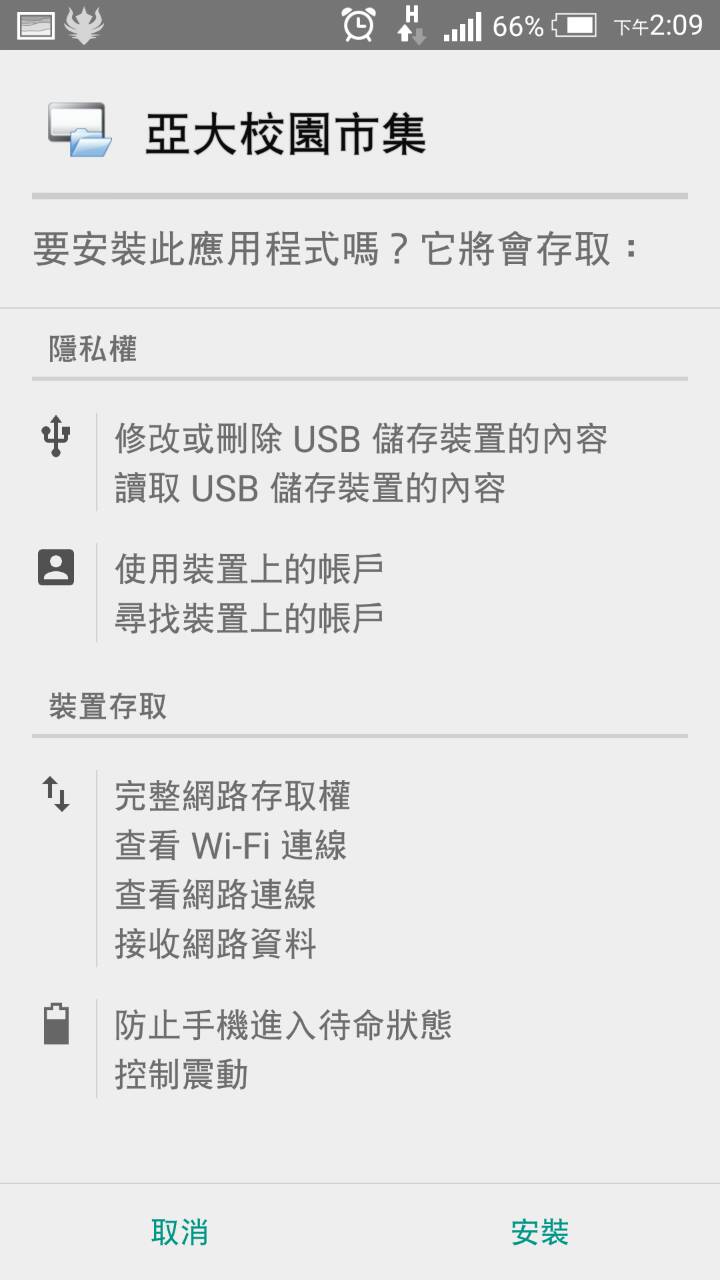 帳號「appuser」、密碼「23323456」
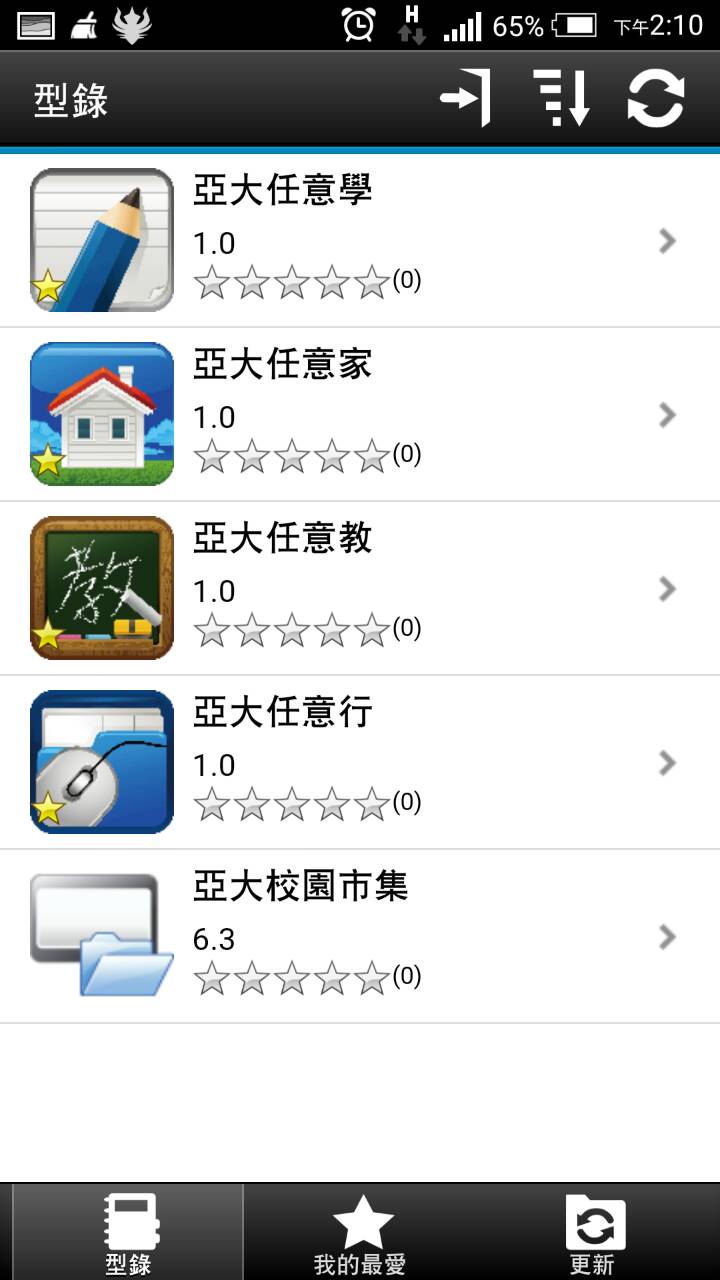 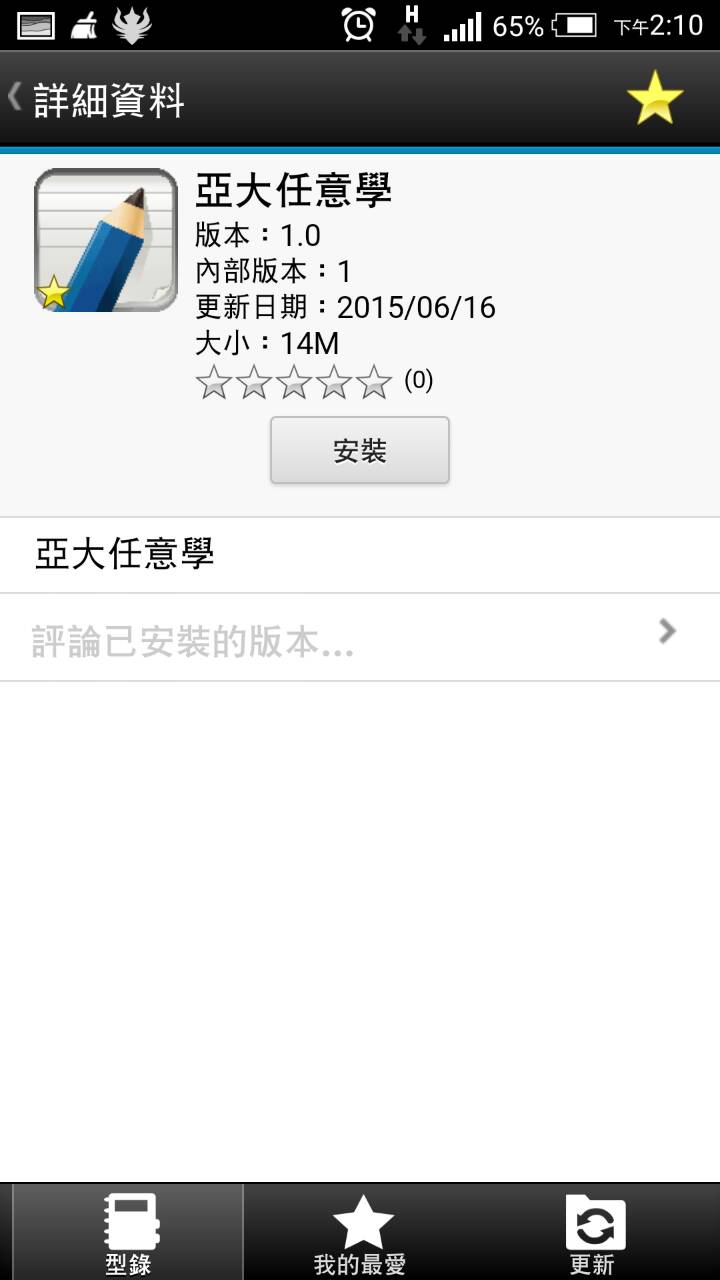 安裝完畢即可在手機桌面顯示